Detecting anomalies in 
RICH headers
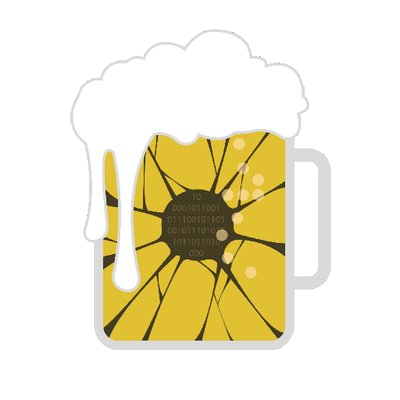 BeeRump 2018
#> whoami
@JusticeRage

 GReAT employee

 A few open-source projects on GitHub
 Manalyze
 ApkTrack
 FreedomFighting (⬅️ SSTIC 2018!)

 Tor exit node operator

 Not CISSP®
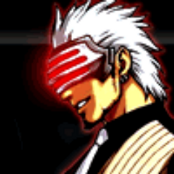 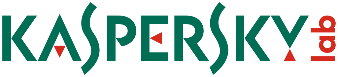 “RICH” header
An undocumented structure present in PE files
 Opaque
 Will always be added by Visual Studio
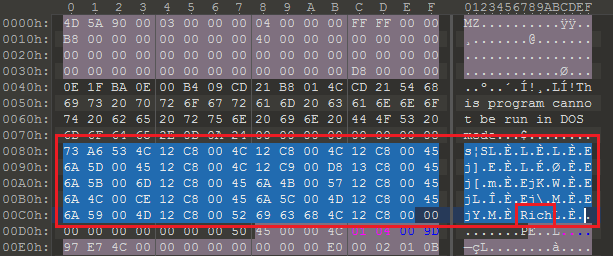 [Speaker Notes: Automatically added to all binaries generated by Microsoft’s build-chain (at link time) since 1998 (VS6)
Located in the middle of the MS-DOS stub
Was first discussed around 2007 – caused some paranoia regarding possible inclusion of personal data. Bonus points who sues Microsoft for the RICH header on RGPD grounds.
2008: used as proof against a malware author to show a sample was compiled on a machine belonging to them.]
“RICH” header – Structure
Obfuscated start marker (“DanS”)
 Obfuscated binary data
 End marker (“Rich”)
 XOR key
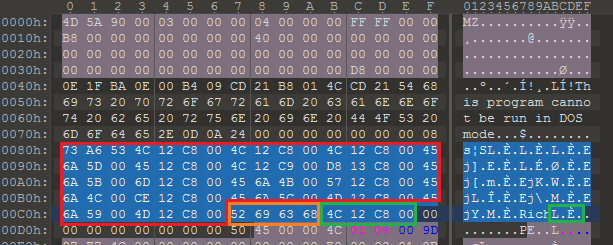 BLOB
XOR Key
More information:  http://bytepointer.com/articles/the_microsoft_rich_header.htm
Header “RICH” – Blob
RICH Header:
------------
XOR Key:                                    0x76456920
Unmarked objects:                           0
241 (40116):                                17
243 (40116):                                173
242 (40116):                                30
C++ objects (23013):                        2
199 (41118):                                5
ASM objects (VS2015 UPD3 build 24123):      24
C++ objects (VS2015 UPD3 build 24123):      122
C objects (VS2015 UPD3 build 24123):        37
Imports (VS2008 SP1 build 30729):           29
Total imports:                              478
C++ objects (VS2015 UPD3.1 build 24215):    123
Resource objects (VS2015 UPD3 build 24210): 1
151:                                        26
Linker (VS2015 UPD3.1 build 24215):         1
[Speaker Notes: Data dumped from Notepad++
Structure: ID / Build number / Count


ID = type d’objet (.c, .cpp, ressource…). Différentes chaînes de compilation génèrent des ID différents pour le même type d’objet.
Build number = révision de la chaîne de compilation. Croissants au sein d’une même famille (Ex: VS 2015) mais pas entre familles.
Problème : cible mouvante : pas de référence pour les ID ni les build numbers ]
“RICH” header – XOR key
4 bytes, *not* random

 Can be derived from the DOS and RICH headers
 Each byte from the DOS header is rotated by its offset
 Each ID / build number pair is rotated by the associated count

 C++ implementation of the XOR key generation
[Speaker Notes: Key takeaway: the XOR key is redundant information. In other words, it can be used as a checksum.

That’s it for the RICH header overview. Let’s look into why we’re talking about it today.]
OlympicDestroyer
Campaign against the Pyeongchang 2018 Winter Olympics

 The wiper (3c0d740347b0362331c882c2dee96dbf) stands out:
 Same RICH header as a BlueNoroff sample
 Implying the executables were compiled on the same machine
 Code similarities (file deletion routine) with BlueNoroff malware

 Possible false flag operation as presented at SAS 2018
 https://securelist.com/the-devils-in-the-rich-header/84348/
OlympicDestroyer
“Built” with VS 2003 / VS 6

 Uses VS 2010’s startup codein ___tmainCRTStartup.

 Contains references tomscoree.dll which didn’texist at the time.
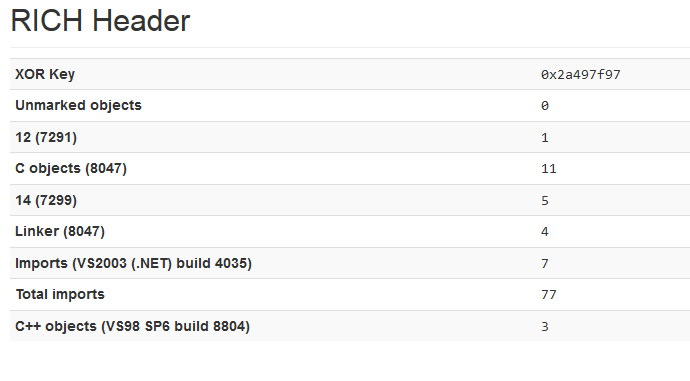 [Speaker Notes: The 8047 build number is related to VC6 according to Kaspersky but I couldn’t find any resource confirming this.
Additionnaly, a sample of the same malware was found on an online sandbox with its original RICH headers.]
Looking for anomalies in the RICH header
RICH support added to Manalyze mid-March 2018 

 Old technique I wanted to detect:
 https://twitter.com/zerosum0x0/status/925486850399019009/
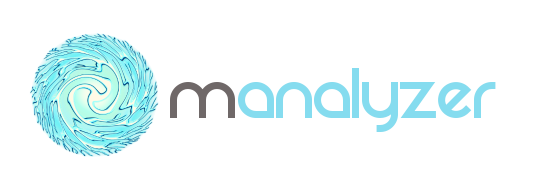 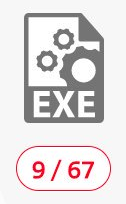 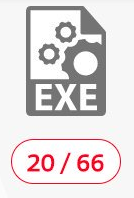 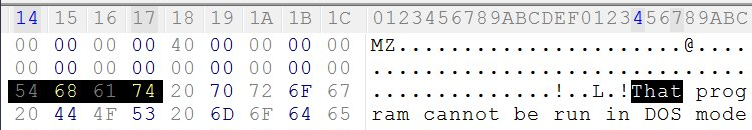 [Speaker Notes: This was a nice opportunity to implement RICH header parsing in Manalyze and look for additional ways to exploit it.]
Looking for anomalies in the RICH header
The XOR key is a checksum on the DOS header
 Verify that it is valid:
-------------------------------------------------------------------------------
~/Code/Manalyze/resources/tampered.exe
-------------------------------------------------------------------------------
 
Summary:
--------
Architecture:       IMAGE_FILE_MACHINE_I386
Subsystem:          IMAGE_SUBSYSTEM_WINDOWS_GUI
Compilation Date:   2016-Jul-25 00:55:51
Detected languages: English - United States
 
[ MALICIOUS ] The file headers were tampered with.
    The RICH header checksum is invalid.
[Speaker Notes: First and most direct idea. Everyone already does this :)]
Looking for anomalies in the RICH header
OlympicDestroyer: the wholeRICH header is copied, so thechecksum is valid

 There must be otherinconsistencies
 Count the actual number ofimports
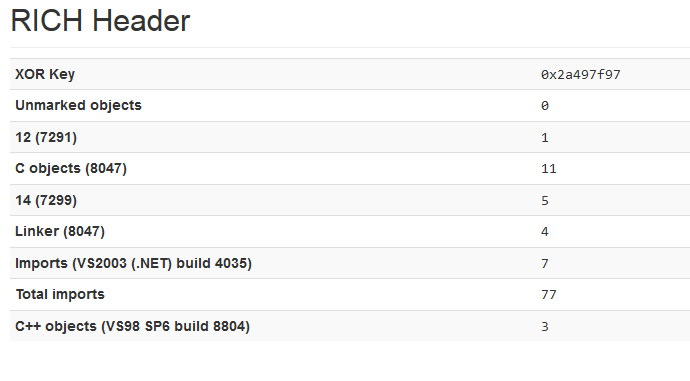 [Speaker Notes: For some reason I haven’t been able to figure out, it’s quite common for the RICH header to report more imports than there actually are. However, I have yet to find a legitimate executable where the RICH header indicates less of them, so I’ve added this heuristic to Manalyze as well.

Idea: apply the same logic to the number of resources?]
Looking for anomalies in the RICH header
Compare the actual number of imports with the one reported in the RICH header:
-------------------------------------------------------------------------------
~/Code/Manalyze/resources/3c0d740347b0362331c882c2dee96dbf     // Olympic Wiper
-------------------------------------------------------------------------------
 
Summary:
--------
Architecture:       IMAGE_FILE_MACHINE_I386
Subsystem:          IMAGE_SUBSYSTEM_WINDOWS_GUI
Compilation Date:   2017-Dec-27 09:03:48
Detected languages: English - United States
 
[ SUSPICIOUS ] The PE is packed or was manually edited.
    The number of imports reported in the RICH header is inconsistent.
[Speaker Notes: When this happens, I can think of two possibilities:
The RICH header was overwritten with one from a different binary
The program has been packed and its IAT is not the original one

To the best of my knowledge, this is an original technique]
Conclusion
It’s harder than expected to fake a RICH header

 Useful for static analysis:
 Mostly unknown to unsophisticated attackers
 Leaks information about the author’s build chain
 Inconsistencies imply modifications after the binary was compiled

 Applications to malware clustering
 Same RICH header ➡️ same codebase + compiled on the same machine
 Nearest neighbors probably belong to the same family

 https://blog.kwiatkowski.fr/?q=en/rich-header